2.The Crew
Shackleton 100
Endurance 100
Geography History
1
The Story So Far… 
In brief
The story so far in brief…
In 1914 the explorer Sir Ernest Shackleton set out on an ambitious expedition to cross the continent of Antarctica from one side to the other. He failed. However he achieved one of the greatest feats of turn of the century polar exploration; he returned with all his 27 men – alive, despite the loss of his ship. Shackleton’s ship, the Endurance, was crushed and sank in ice in the Weddell Sea, before his team could even begin that ill-fated attempt to cross the hostile continent of Antarctica. 
Find out more here Royal Geographical Society - Geography resources for teachers (rgs.org)


In 2022, the Centenary of Shackleton’s death, Dan Snow travelled to Antarctica on board the S.A. Agulhas II, as part of the Endurance22 expedition, in a successful attempt to locate the missing wreck of Shackleton’s ship.
Find out more here Expedition Team - Endurance22
2
What kind of a leader was  Ernest Shackleton?
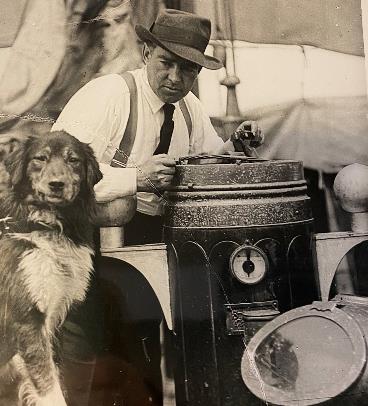 What do these two images tell you about Shackleton?

What kind of a person do you think he was?
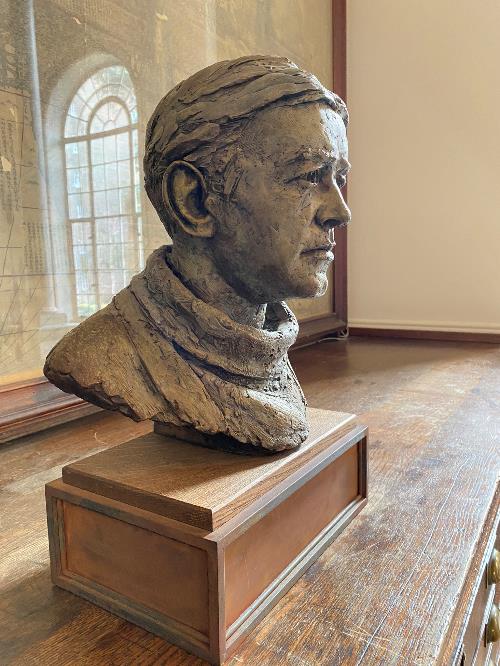 Shackleton on board the Imperial Trans Antarctic Expedition. Photograph by Frank Hurley.
A statue of Ernest Henry Shackleton at the Royal Geographical Society (RGS) in London
3
What kind of a leader was Shackleton?
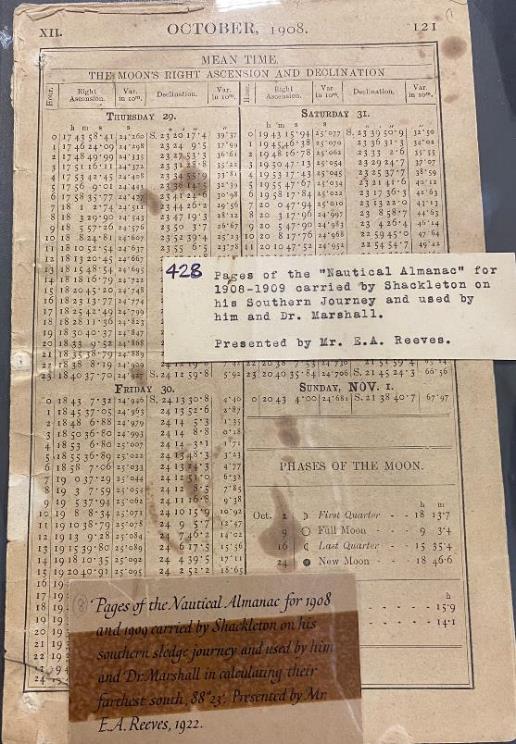 Shackleton returned to England in 1909 after the British Antarctic Expedition had:

Been the first to climb the volcano Mount Erebus 
Reached the furthest Southerly point travelled to by humans*
Reached the Southern Magnetic Pole 
Returned after two years with no loss of life
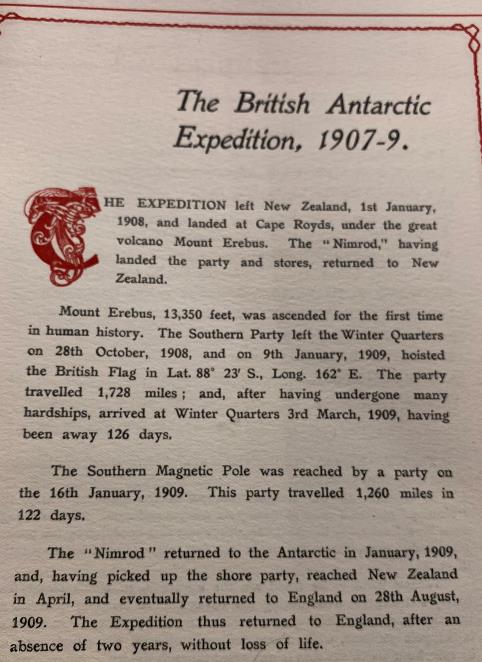 A Nautical Almanac is a calendar of the planets movements and positions that helps sailors navigate.
4
Shackleton was Knighted
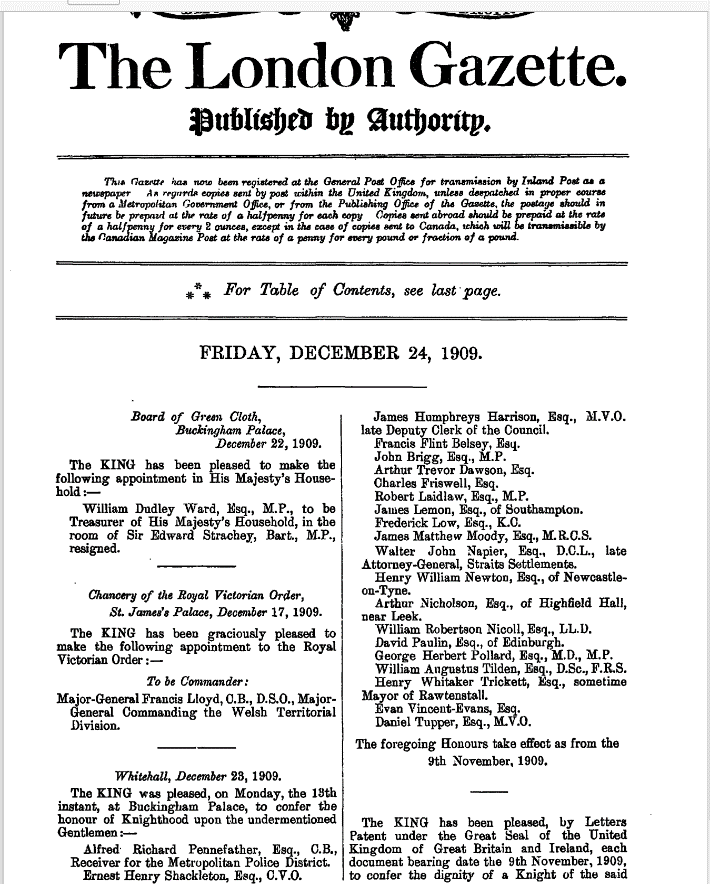 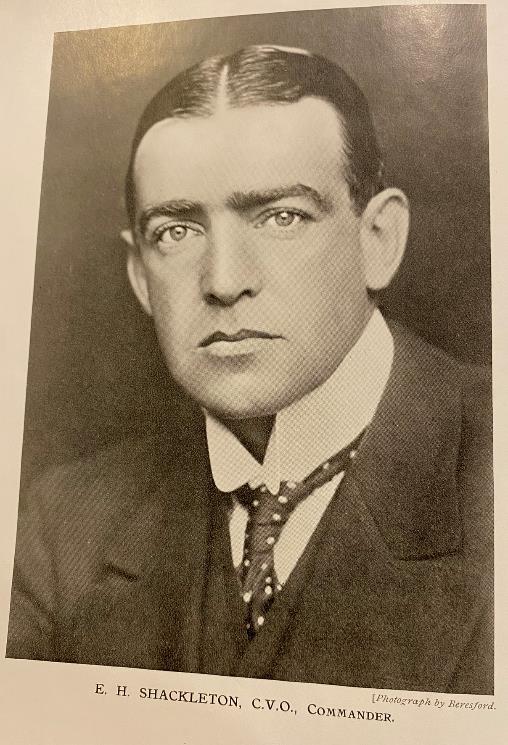 Shackleton was knighted on his return from Antarctica in 1909 by King George VII, as reported 

The King said that this was the greatest geographical event of his reign, and awarded Shackleton  the CVO (Commander of the Victorian Order). He was knighted, as the London Gazette reports on the 24th December 1909.
5
Page 9763 | Issue 28321, 24 December 1909 | London Gazette | The Gazette
Shackleton’s Letter to the Times
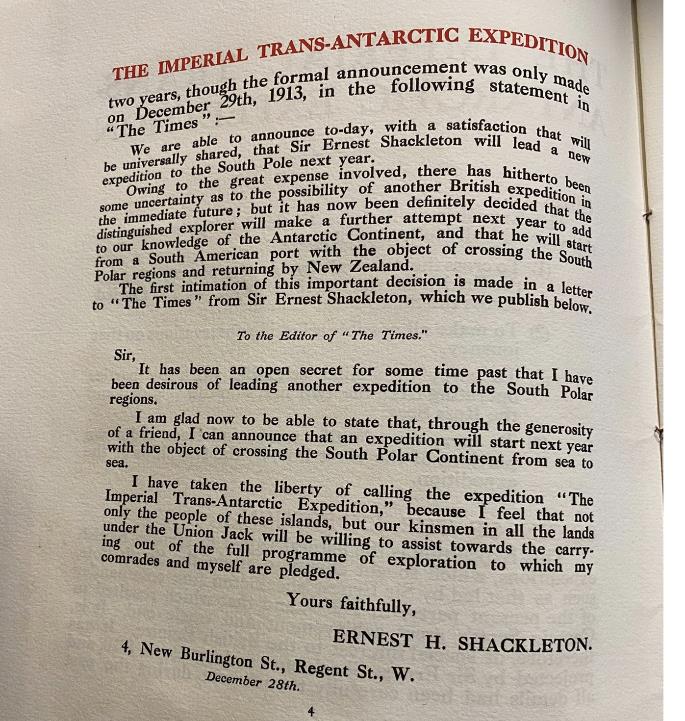 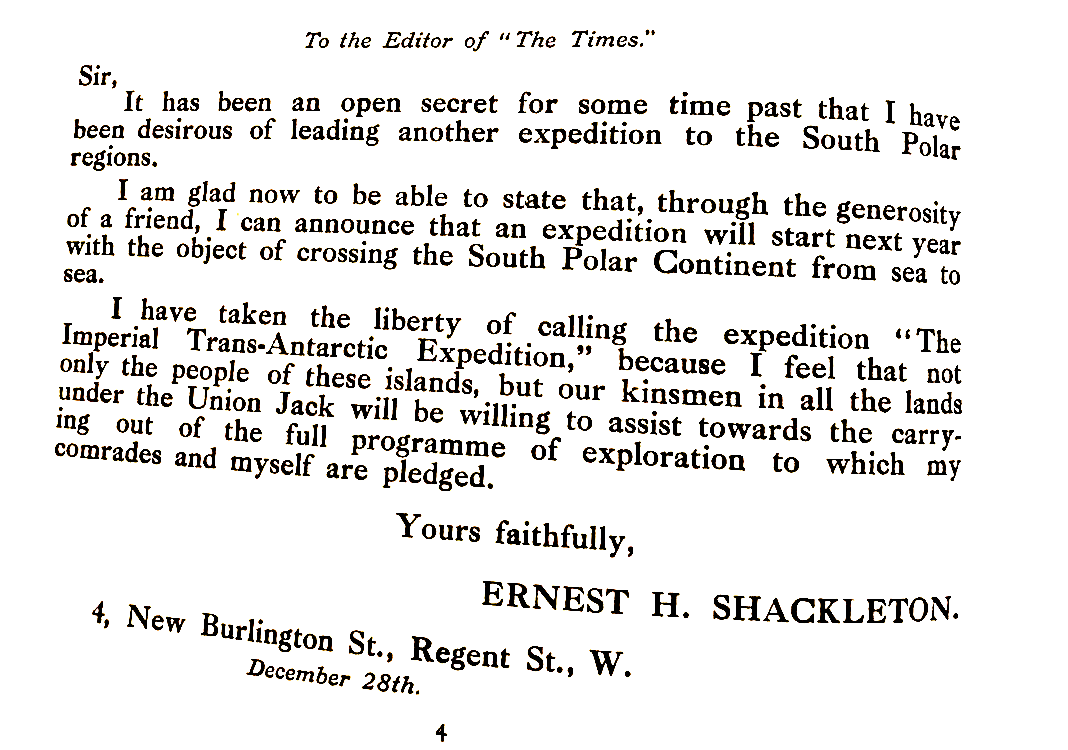 6
Shackleton’s sketch of his expedition plans
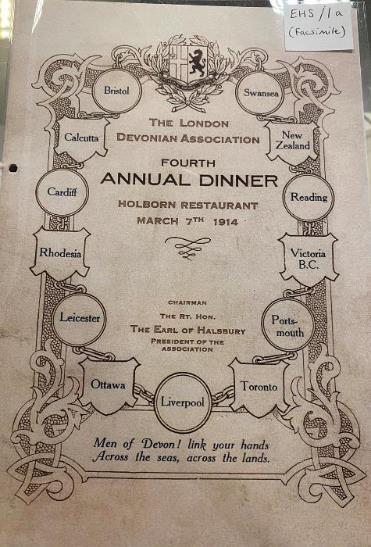 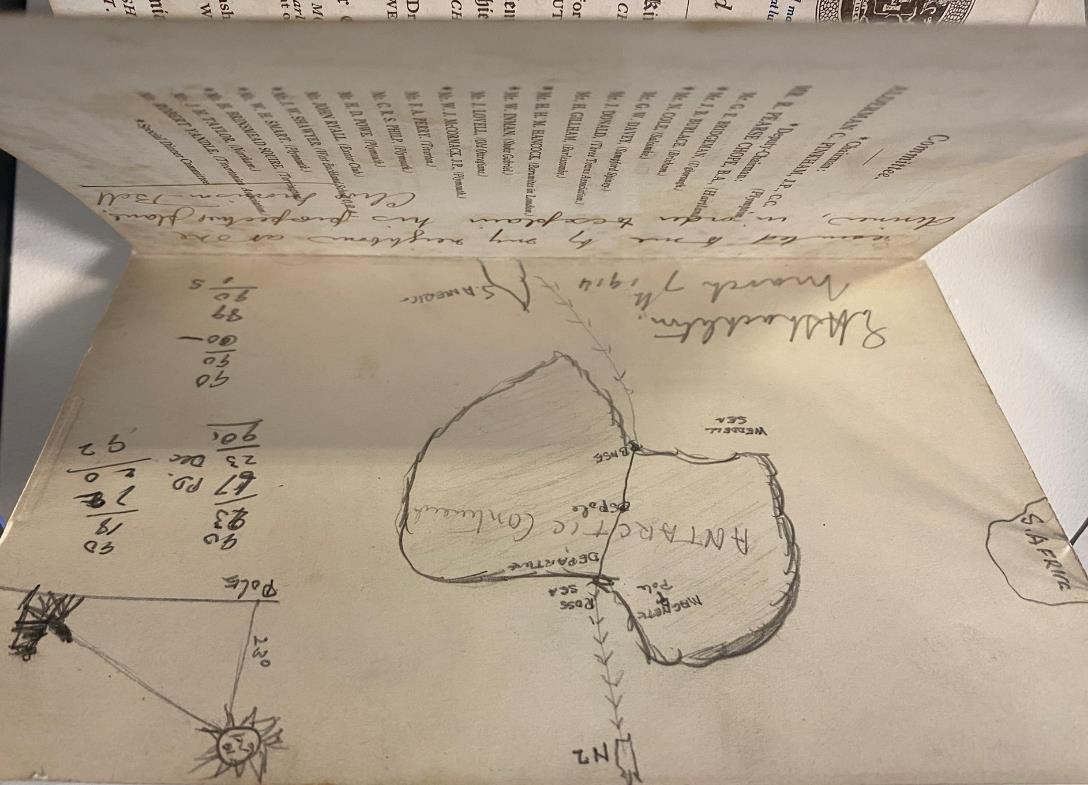 March 7th 1914
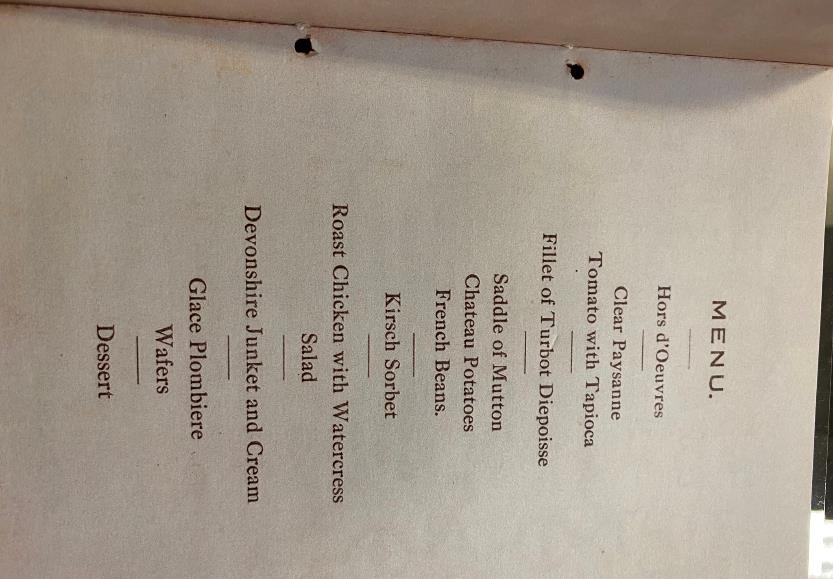 7
Sketched by Shackleton on the back of a menu card in 1914
What qualities make a successful polar explorer?
Asked to name the basic qualities necessary to become a successful polar explorer Shackleton listed: 
‘First, optimism; second, patience; third, physical endurance; fourth, idealism; fifth, and last, courage.’ 
Source: Pearsons Magazine, ‘The Making of an Explorer’, August 1914
Optimism - being hopeful about outcomes
Patience - accepting trouble and delay without getting upset
Physical Endurance - fit enough for energetic and prolonged activity
Idealism - being imaginative and 
Courage - able to confront danger or uncertainty
8
Members of the Imperial Trans-Antarctic Expedition on board the Endurance
William Bakewell, Able Seaman
Perce Blackborow, Steward
Alfred Cheetham, Third Officer
Robert Clark, Biologist
Tom Crean, Second Officer
Ernest Holness, Stoker
Walter How, Able Seaman
Charles Green, Cook
Lionel Greenstreet, First Officer
Hubert Hudson, Navigator
Frank Hurley, Photographer
Leonard Hussey, Meteorologist
Reginald James, Physicist
Alexander Kerr, Engineer
Mrs Chippy, tom cat
What do you notice about this list?

Look at the list of jobs: which do you think were most essential and why?
Alexander Macklin, Surgeon
George Marston, Artist
Timothy, McCarthy, Able Seaman
James Mcllroy, Surgeon
Thomas McLeod, Able Seaman
Harry ‘Chippy’ McNish, Carpenter
Thomas Orde-Lees, Motor Expert and Storekeeper
Lewis Rickinson, Engineer
Ernest Shackleton, Expedition Leader
William Stephenson, Stoker
John Vincent, Boatswain
Frank Wild, Second-in-Command
James Wordie, Geologist 
Frank Worsley, Captain
9
What jobs did the crew do?
Match the correct job description to the name.

Choose one more job type from the list and write a definition.
10
The ships: Endurance and Aurora
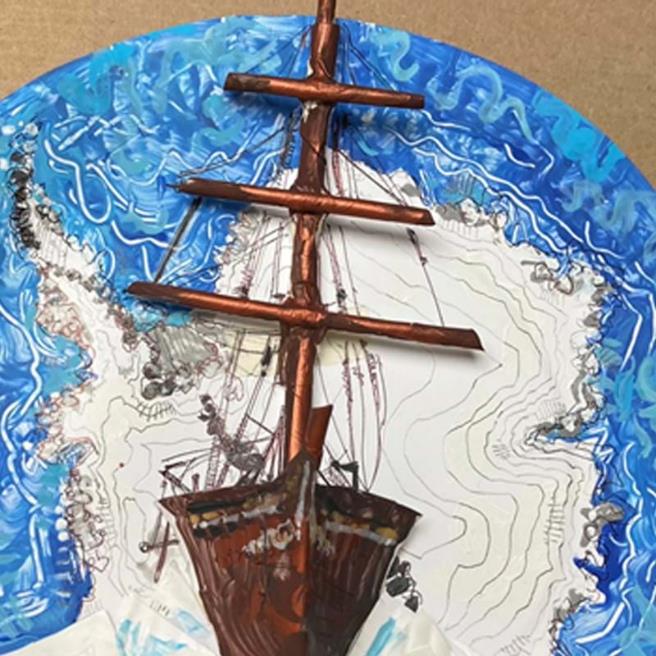 The Imperial Trans-Antarctic Expedition set out in 1914 with two ships — the Endurance, captained by Shackleton, and the Aurora, captained by Aeneas Mackintosh.
Why not have a go at making your own model of the Endurance?
11
https://www.rgs.org/schools/teaching-resources/make-your-own-model-of-endurance/
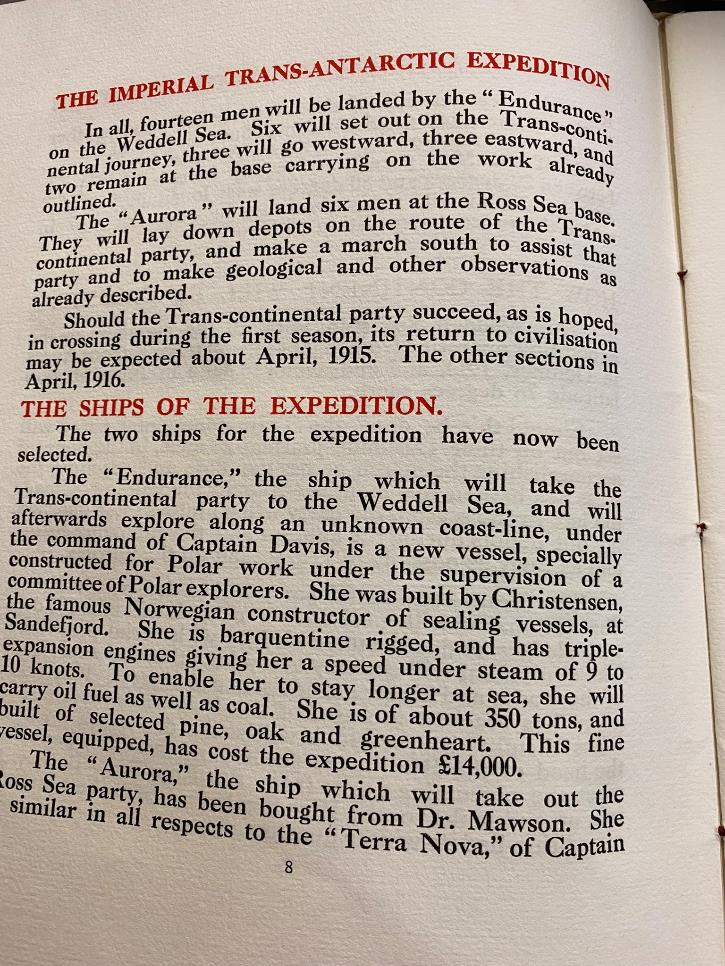 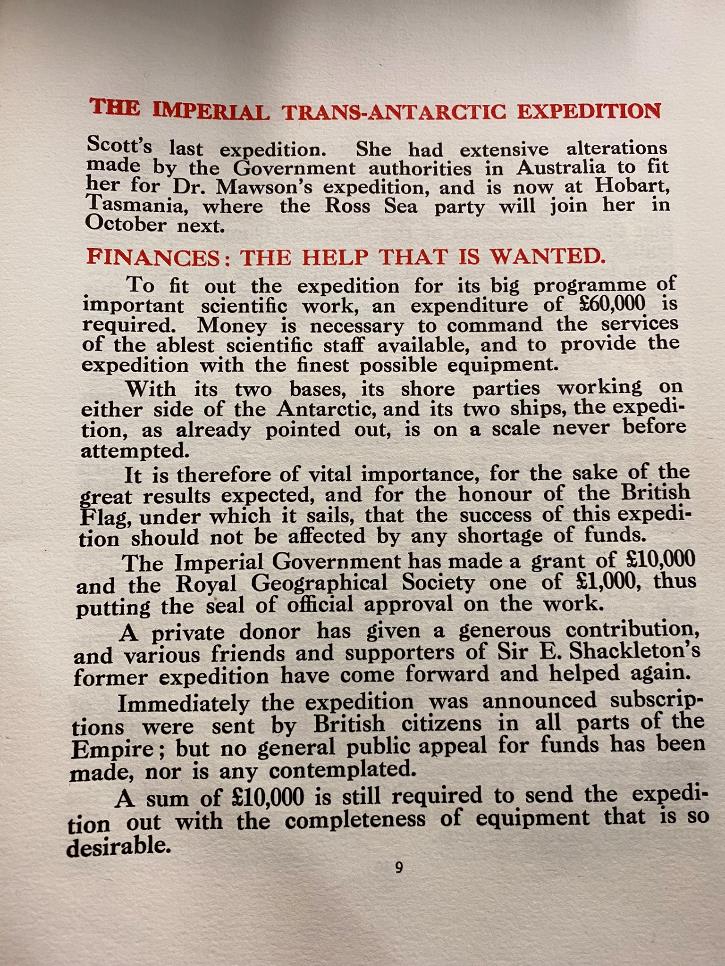 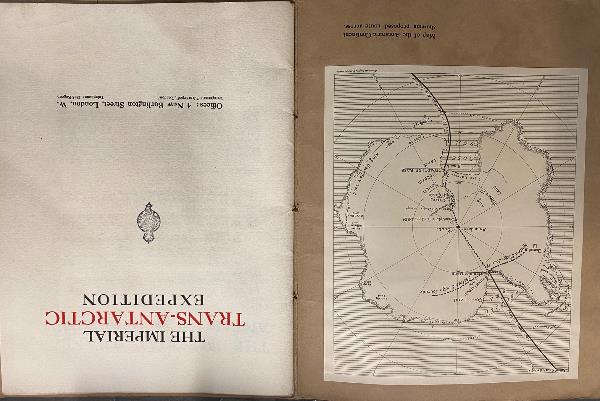 Source: pages from the Trans-Antarctic Expedition booklet  detail information about both ships.
12
The Endurance
Barquentine rigged
Triple expansion engines
Speed of 9-10 knots
Carry oil fuel as well as coal
Weight 350 tons
Built of pine, oak and greenheart wood
Cost £14000
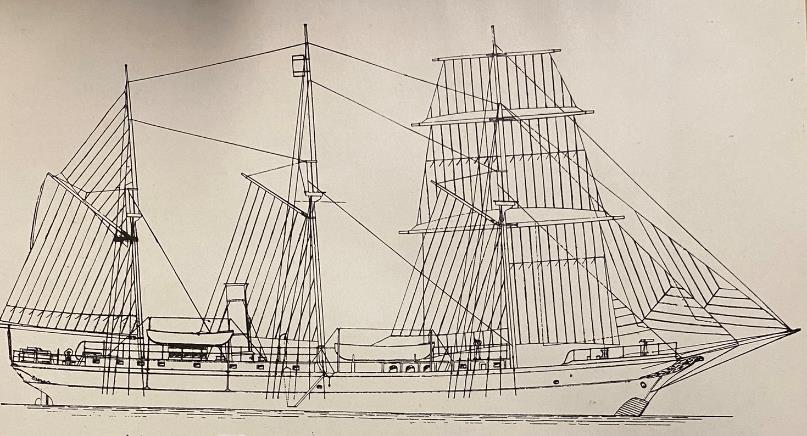 13
The Endurance is to take the Trans – continental party to the Weddell Sea. She was built by the shipmaster Christensen, a famous Norwegian ship-maker
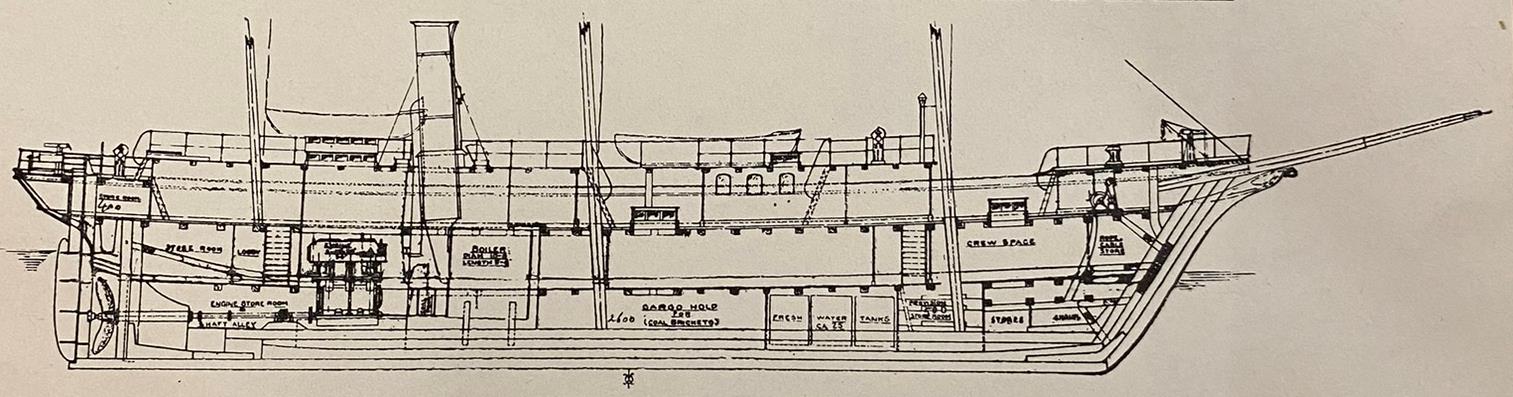 Crew space
Boiler Room
Barge hold for coal
Water tanks
14
Life on board Endurance
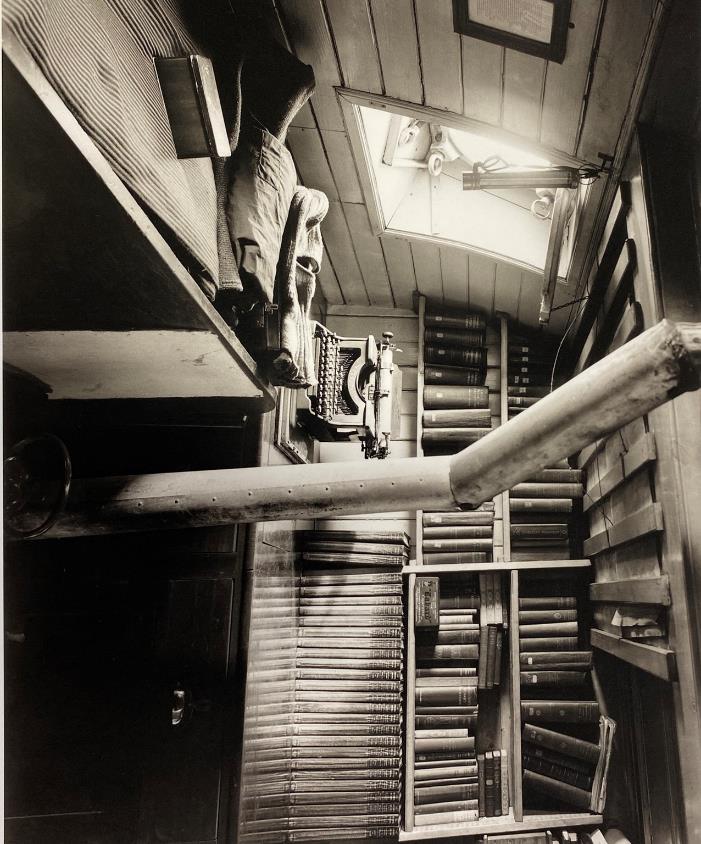 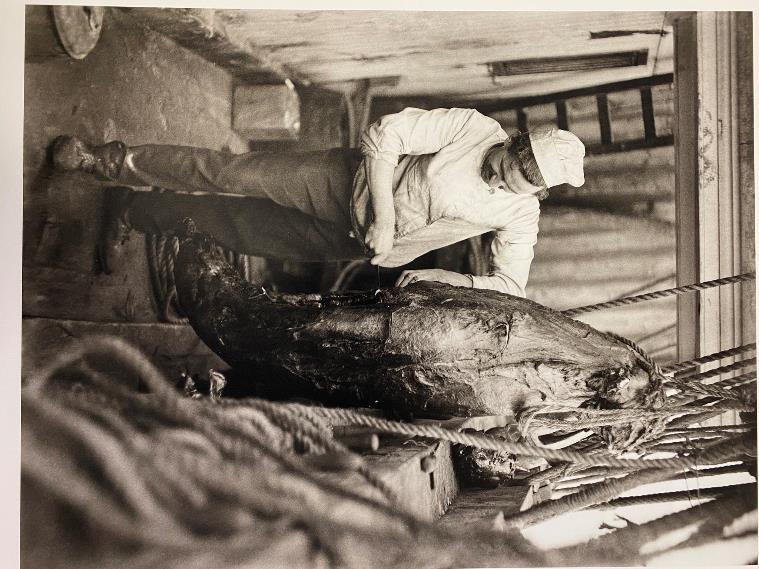 Shackleton’s cabin on the Endurance
15
The cook Charles Green carving a seal.
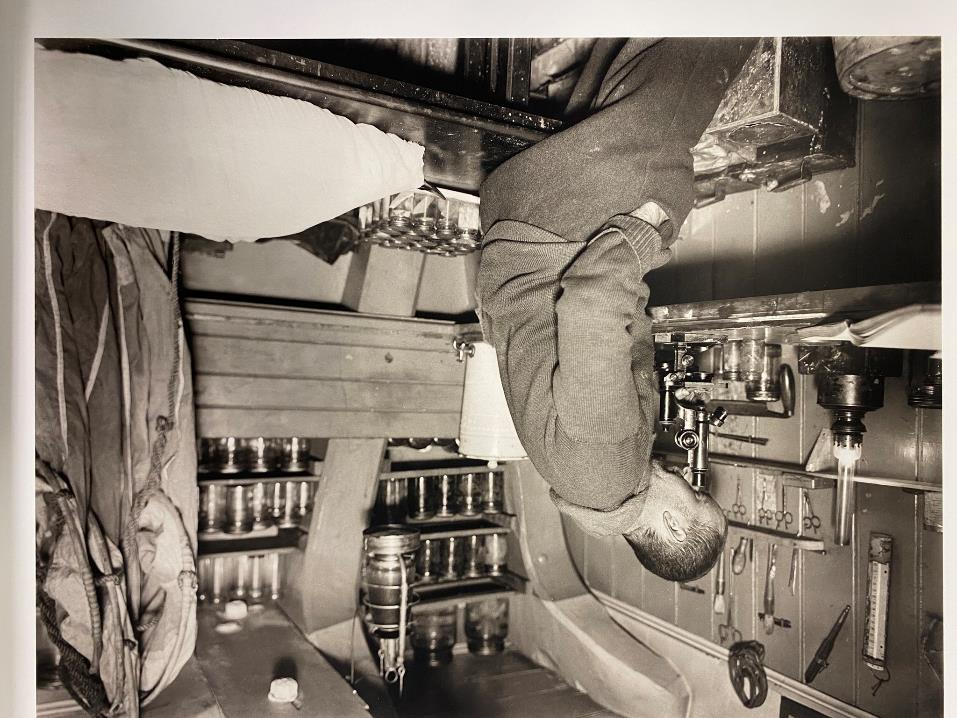 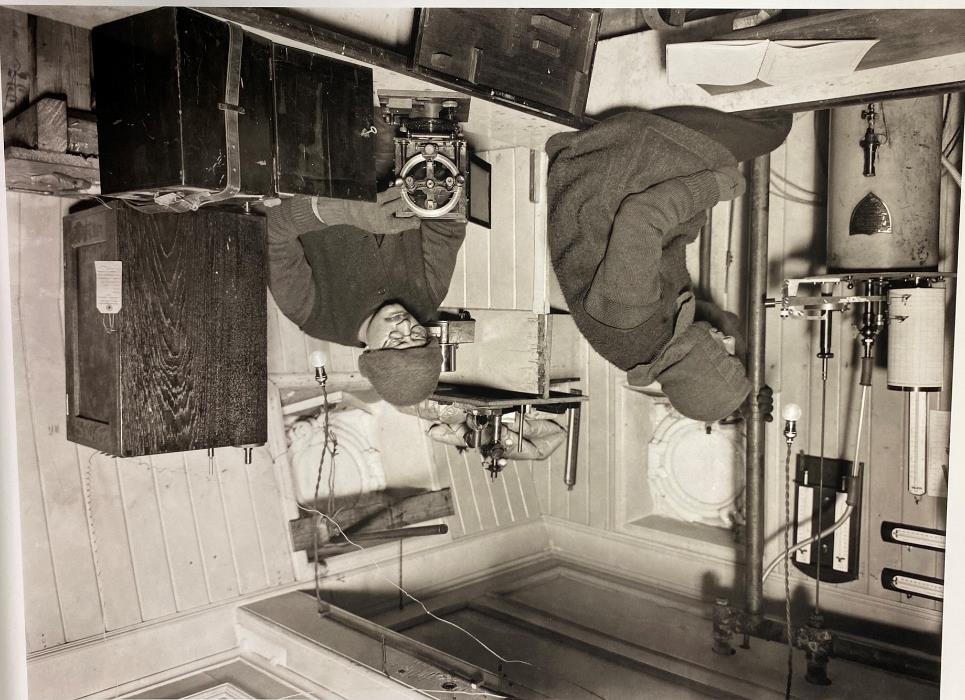 Clark in the biological laboratory on the Endurance
March 1915
Hussey and James taking observations in ‘The Rookery’ March 1915.
16
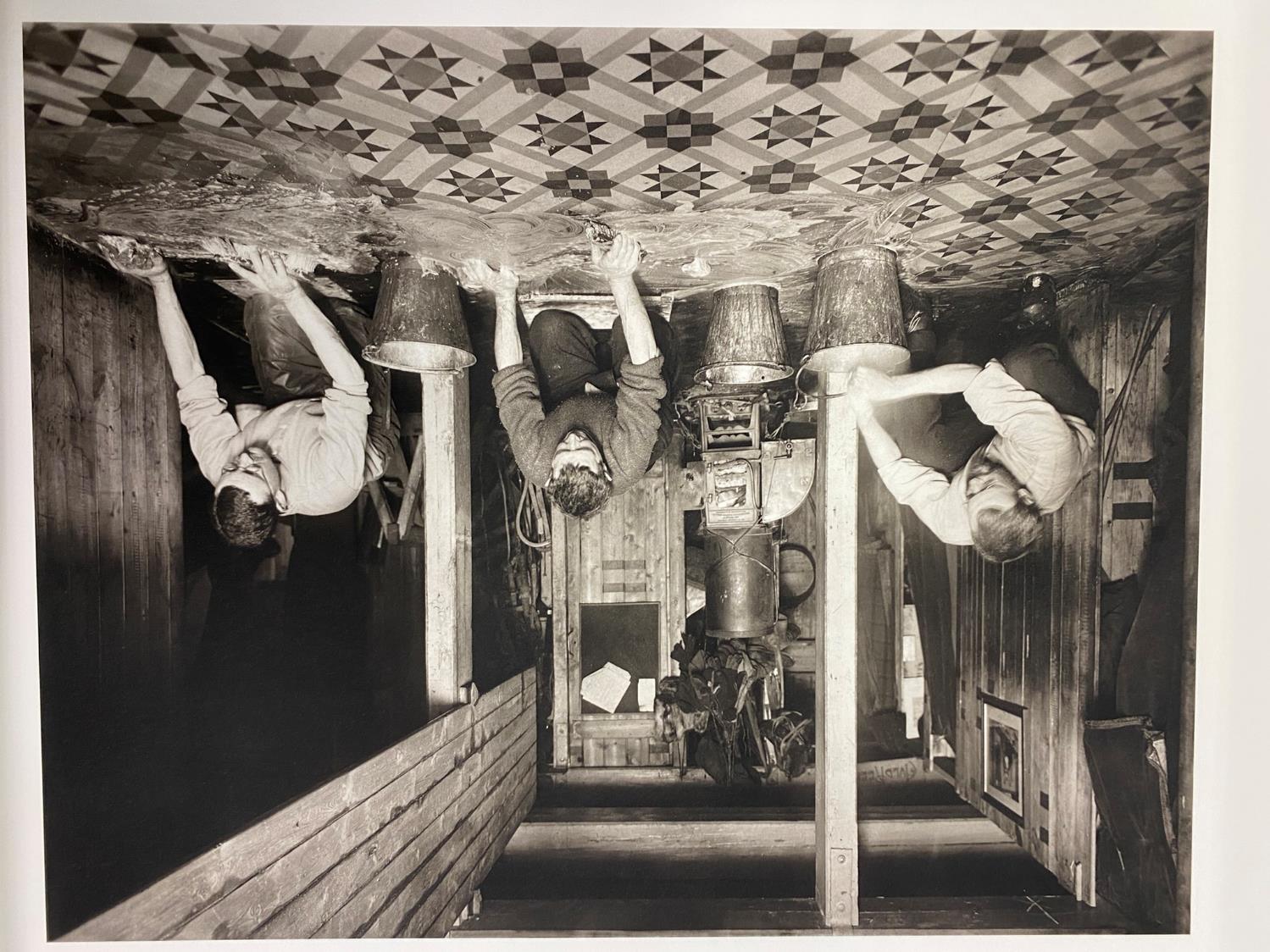 Wordie, Cheetham and Macklin washing the galley floor. March 1915.
17
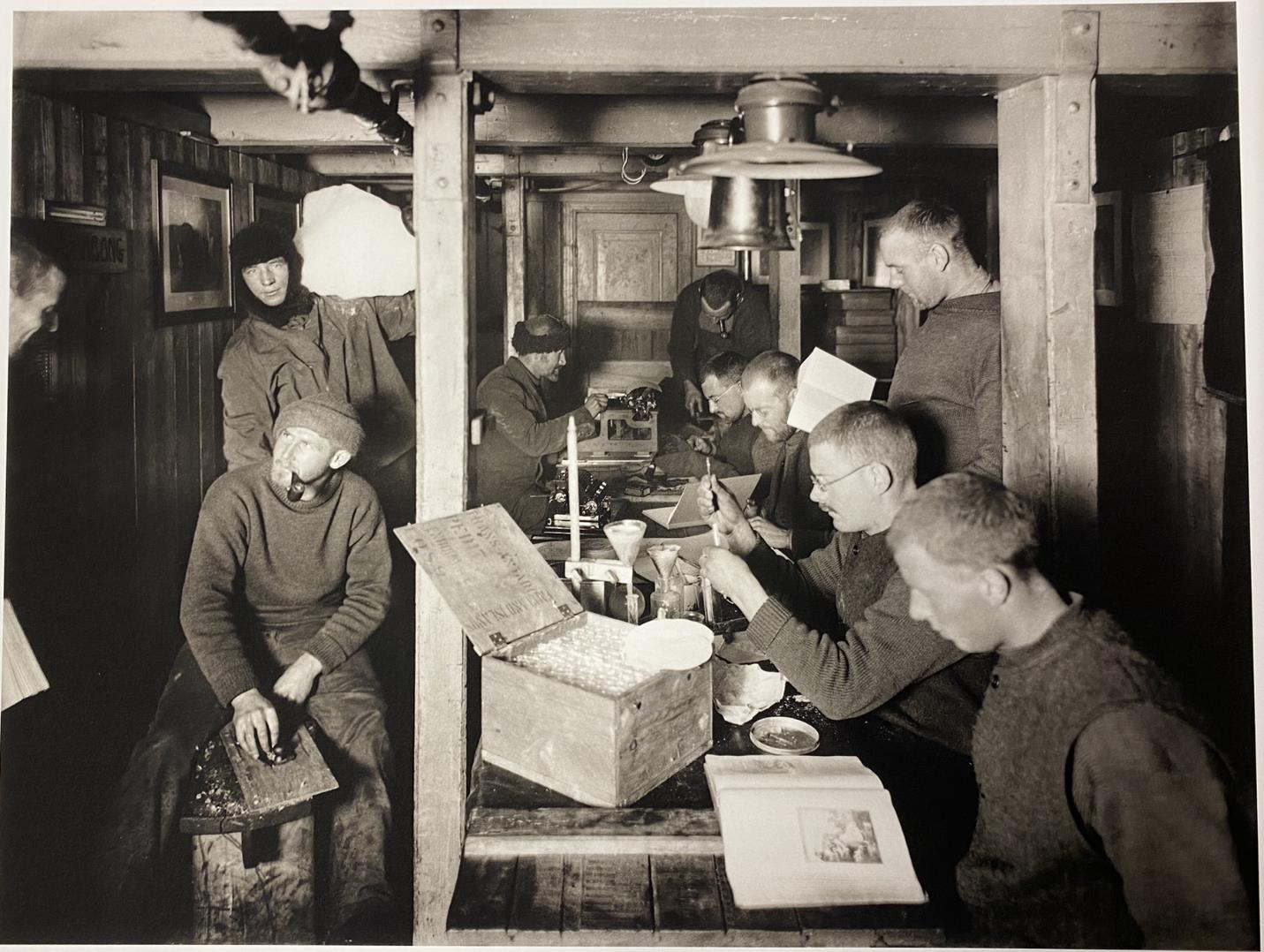 A morning on board the Endurance in midwinter. June 1915
18
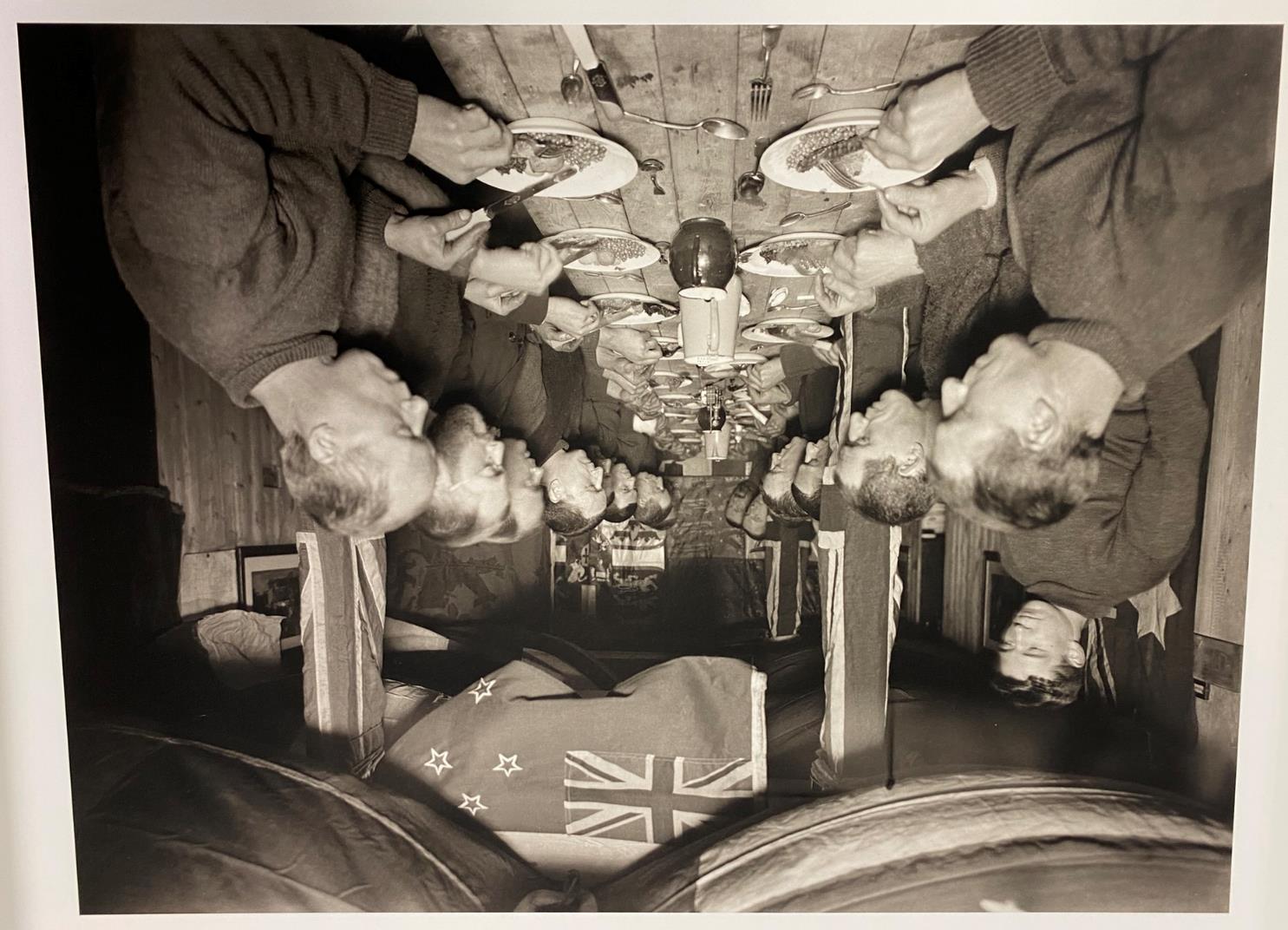 Midwinter dinner aboard the Endurance 22 June 1915
19
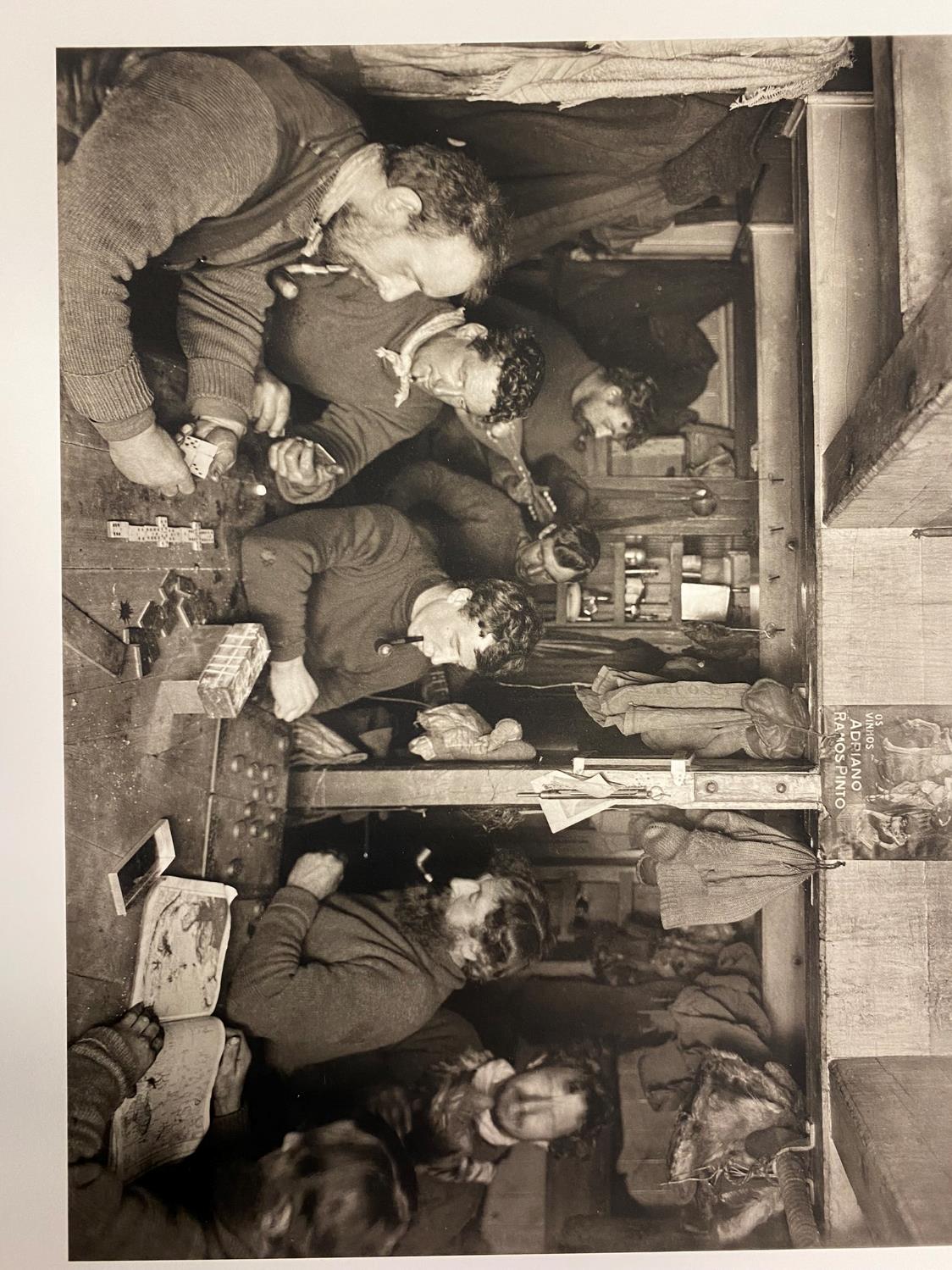 Winter 1915: men playing games and looking at an atlas.
20
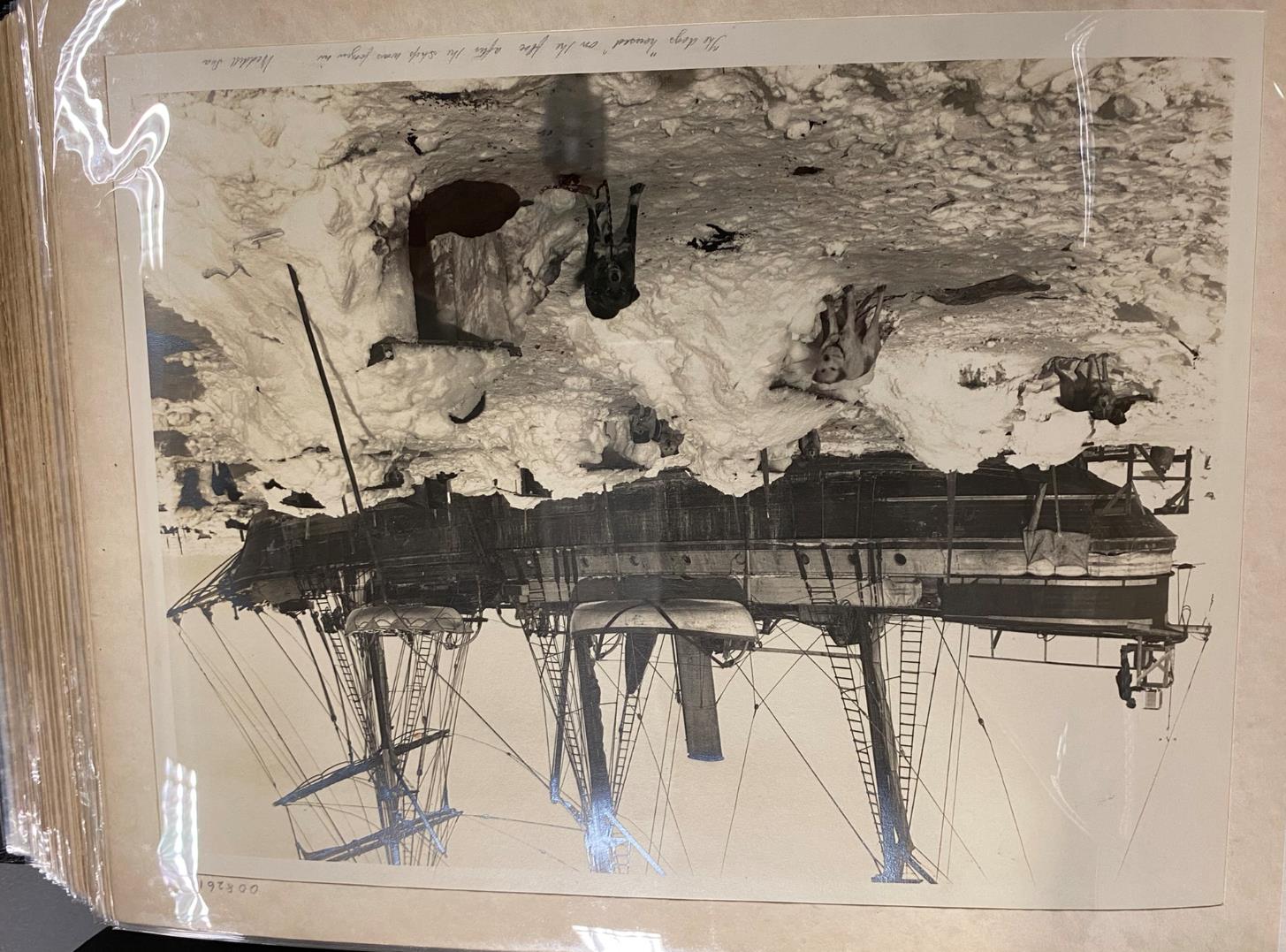 Endurance frozen in ice. The dogs are ‘housed’ on the floe.
Photograph: Hurley
21
Life on board Aurora
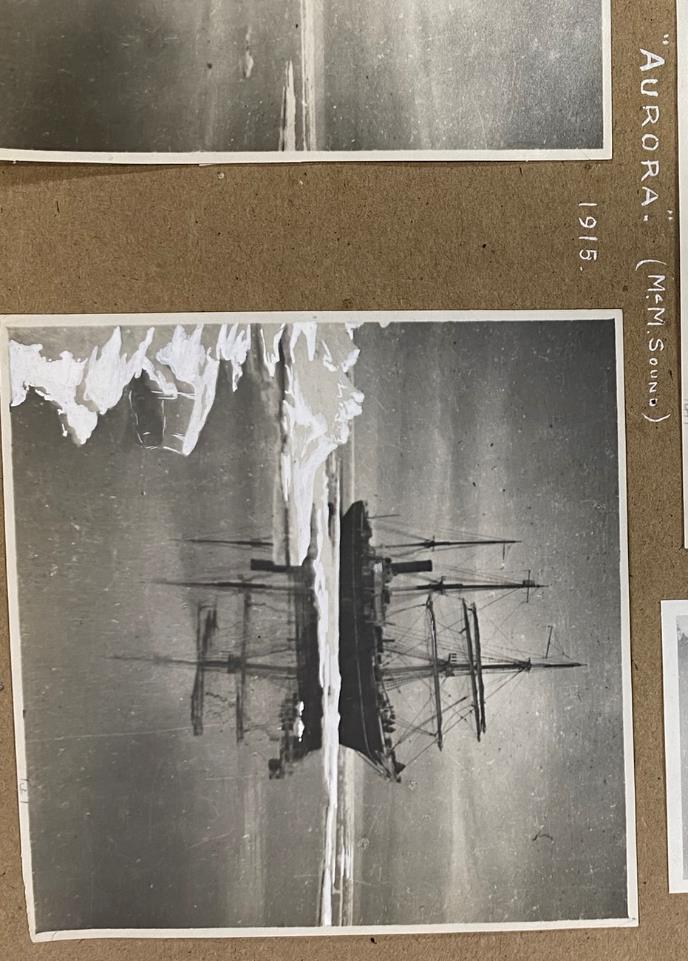 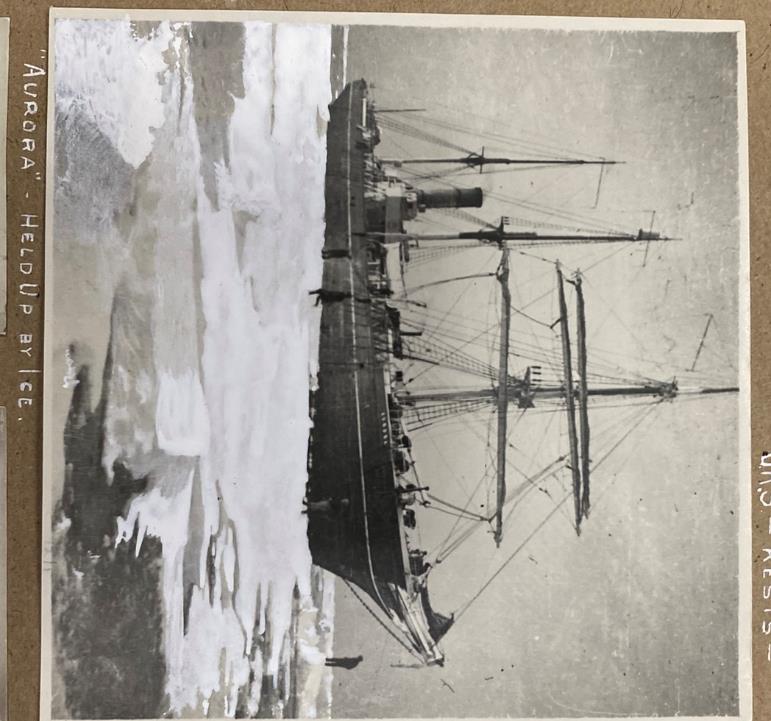 How similar is the Aurora to the Endurance?



These photographs of her were taken in 1915
22
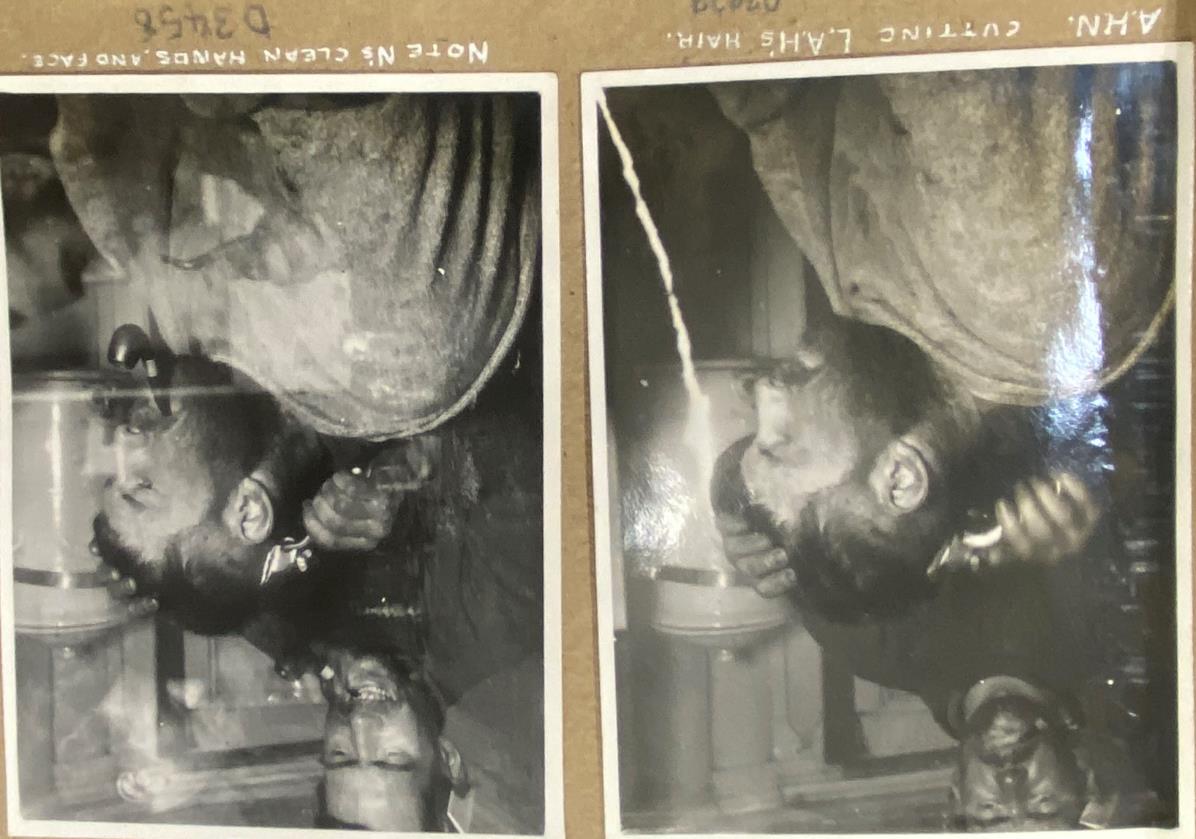 A haircut aboard Aurora
23
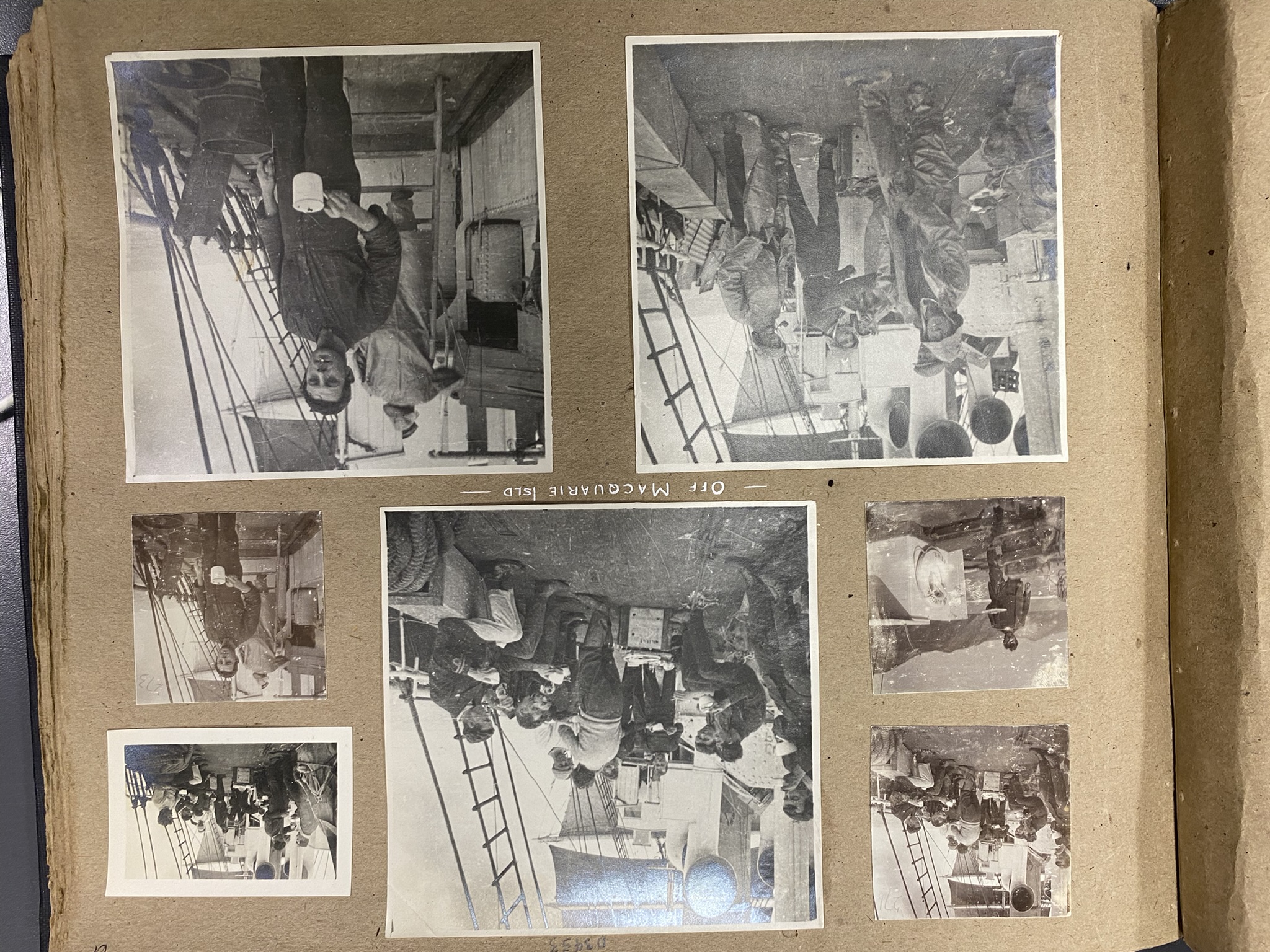 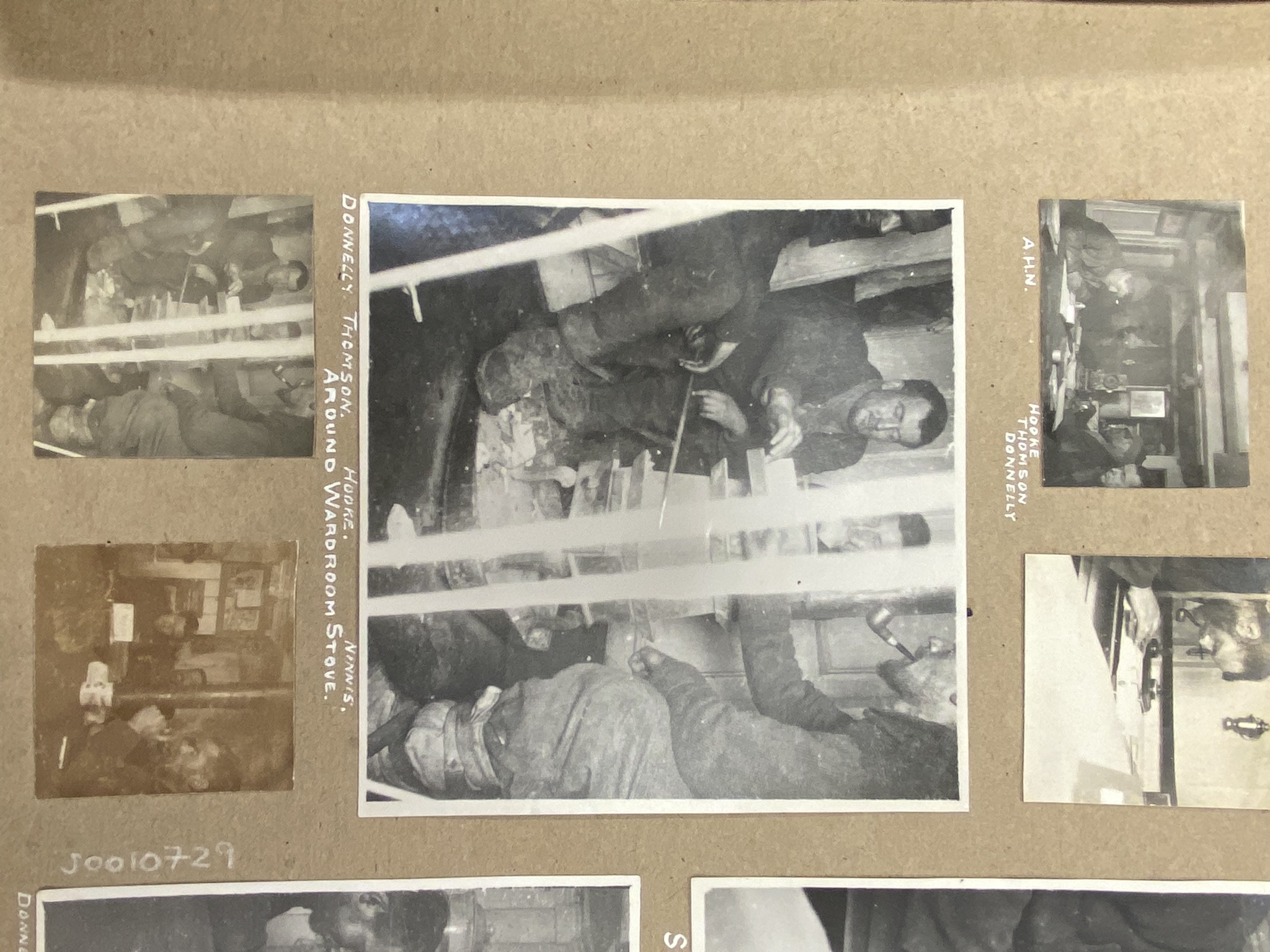 24
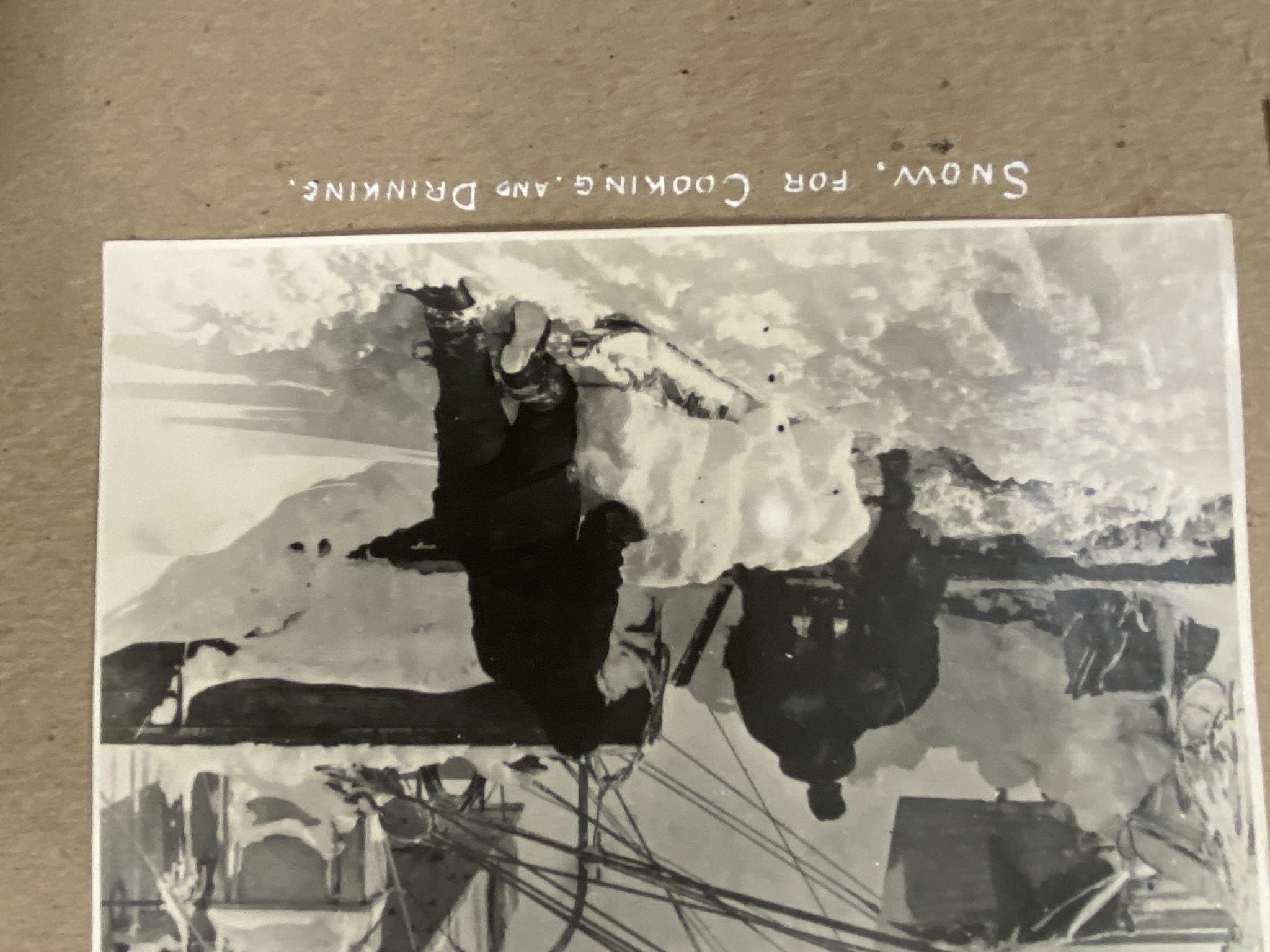 What do these photographs tell us about life on board Aurora? 

Why do you think they are not as clear as those of the Endurance?

How would you feel having to melt snow everyday for drinking water?
25